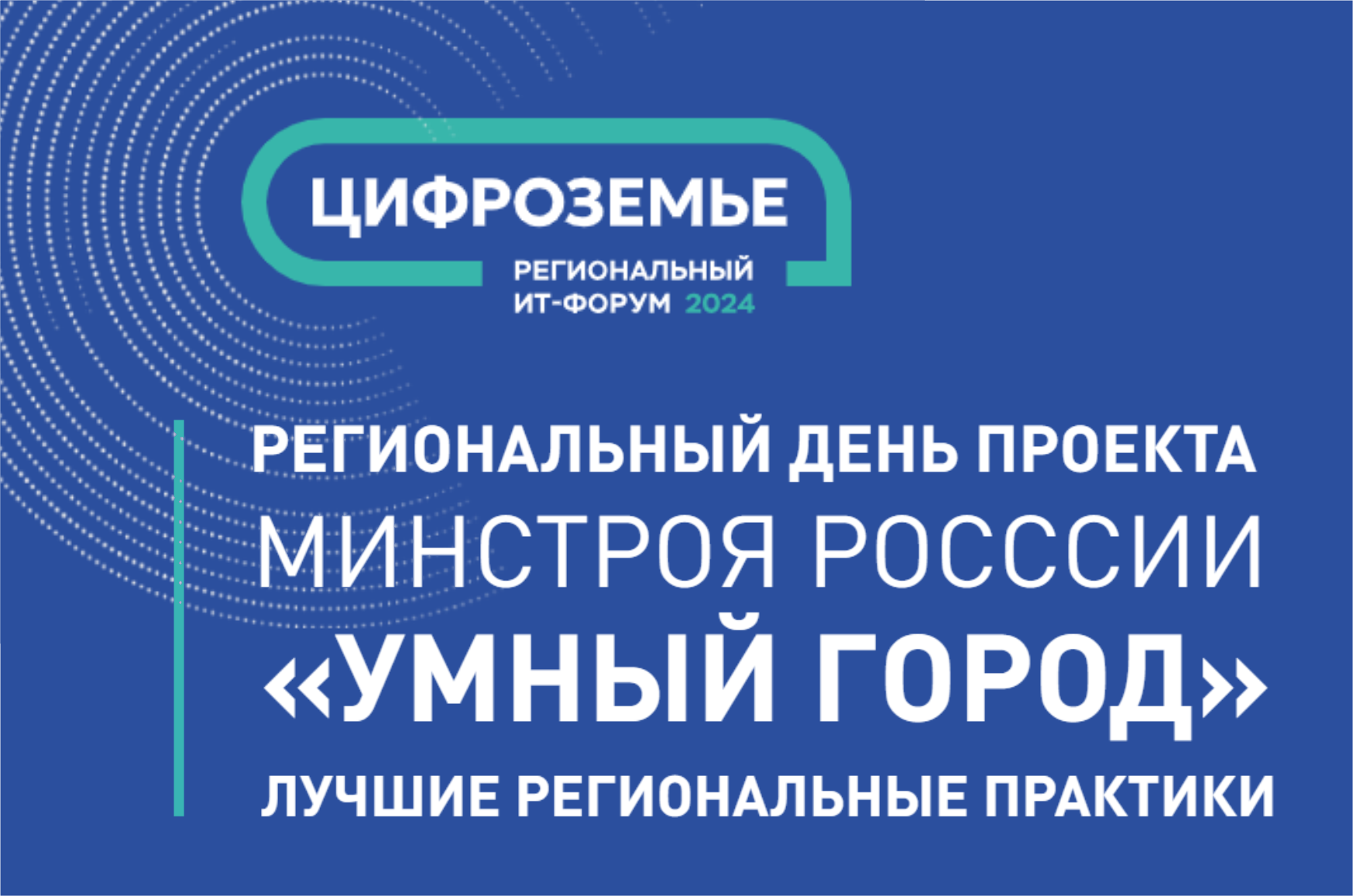 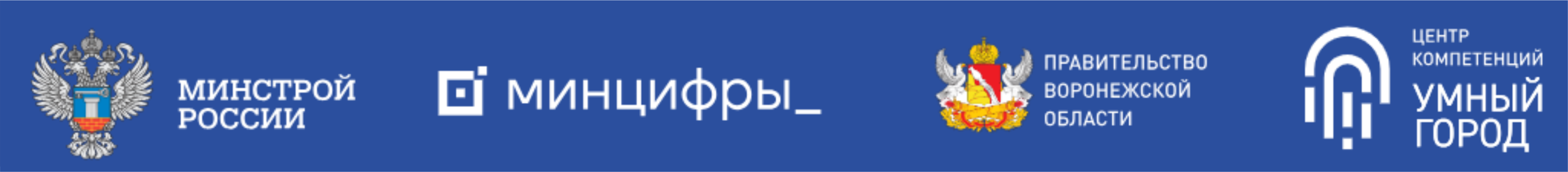 Секция
«Безопасный город»
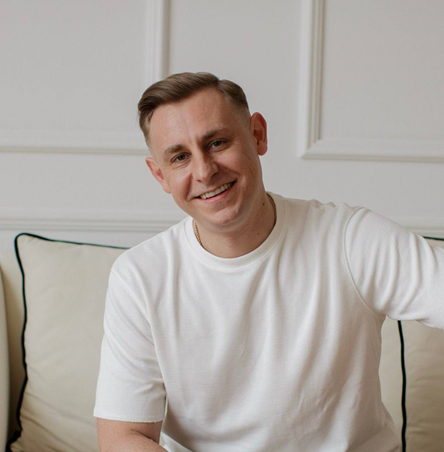 ФОТОГРАФИЯ
Опыт создания и интеграции единой системы интеллектуального видеонаблюдения «Купол» в региональную платформу АПК «Безопасный город»
Чемисов Сергей Борисович
Учредитель ООО ГК «Фавор»
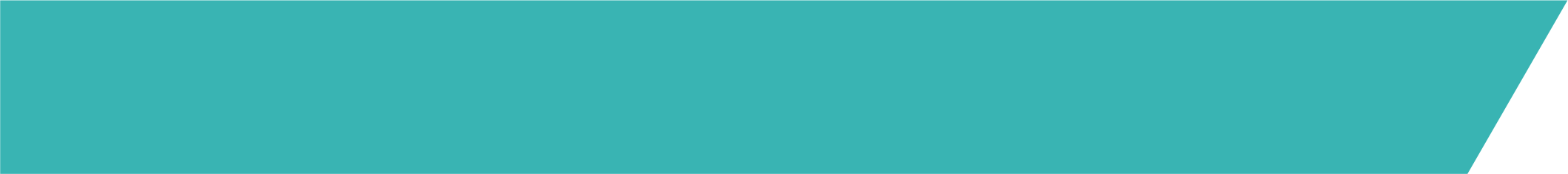 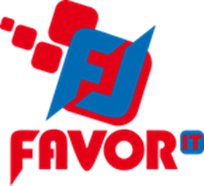 СЕКЦИЯ
«Безопасный город»
Наша разработка  – система  интеллектуального видеонаблюдения АПК «Купол»
На основе АПК «Купол» мы создаем  системы визуализации информации, централизованные комплексы «умных» видеокамер с функциями нейроаналитики.
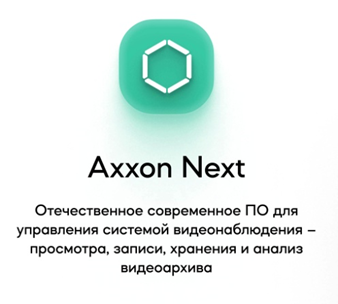 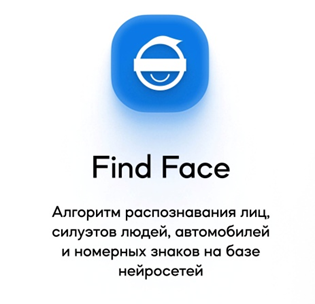 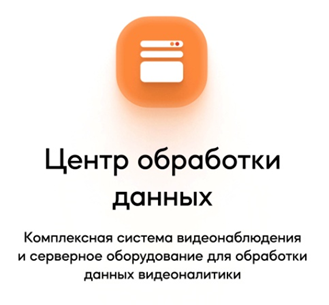 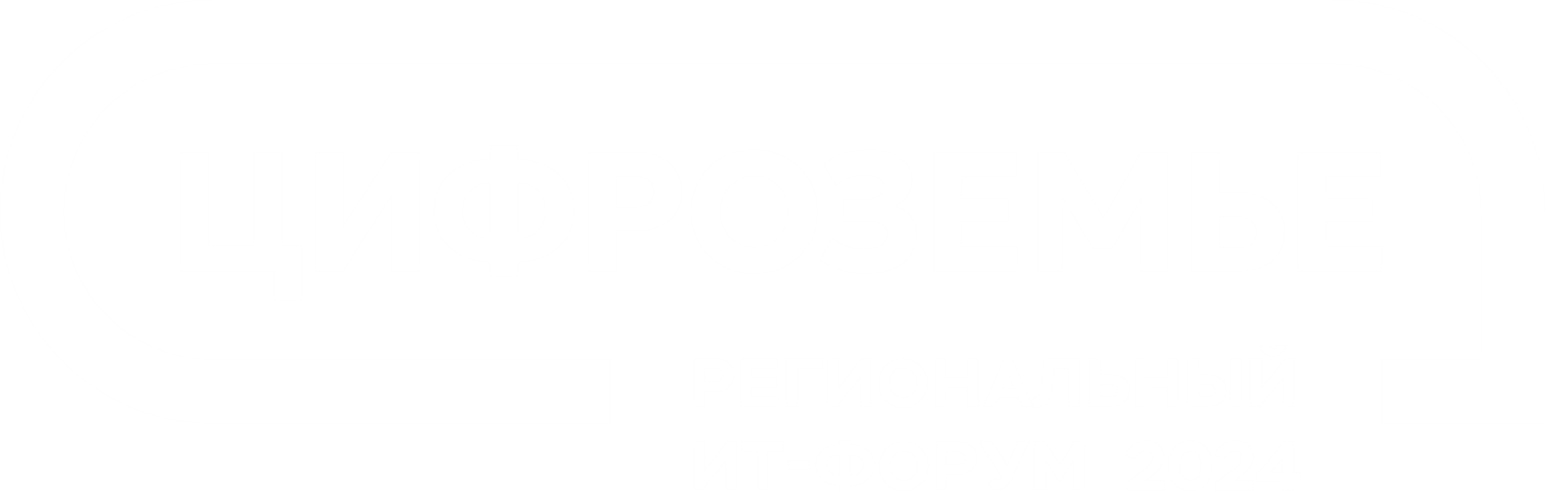 5 СЕНТЯБРЯ 2024  |  ВОРОНЕЖ
РЕГИОНАЛЬНЫЙ IT-ФОРУМ 2024
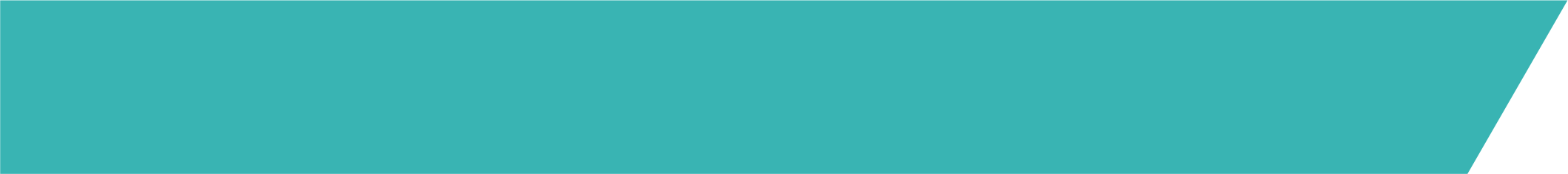 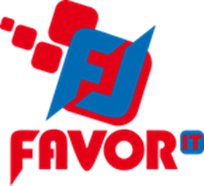 СЕКЦИЯ
«Безопасный город»
Высочайшая точность 
Лежащая в основе технология обеспечивает высокую точность распознавания лиц даже на записях, снятых в условиях, далеких от идеальных. Процентное значение означает оценку «уверенности» системы в том, что пара изображений принадлежат одному и тому же человеку.
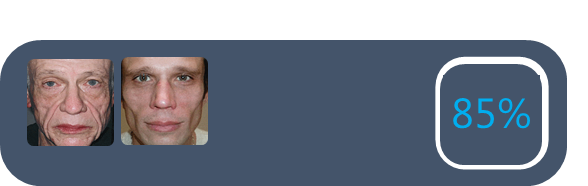 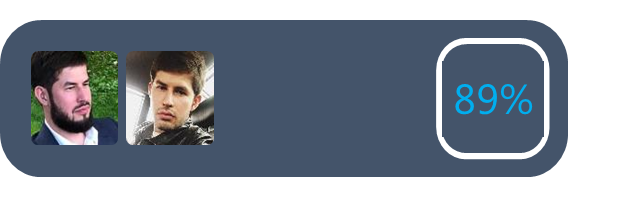 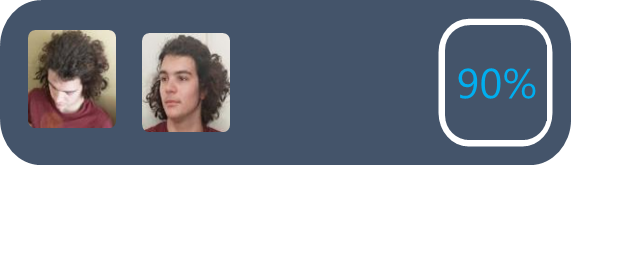 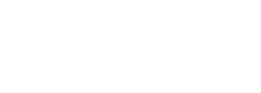 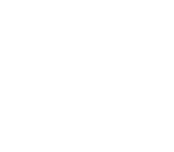 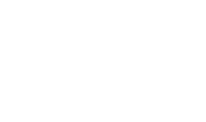 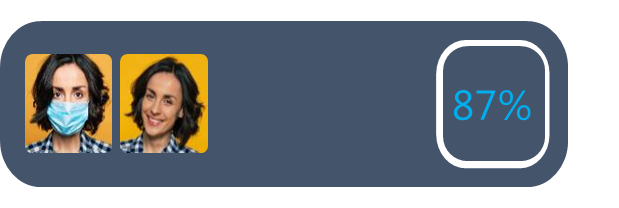 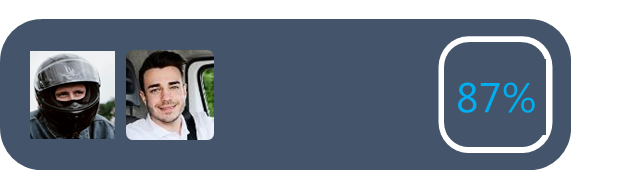 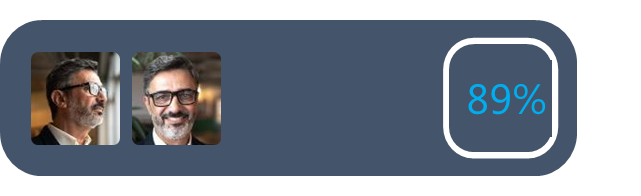 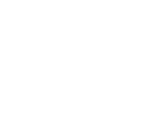 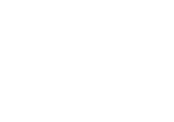 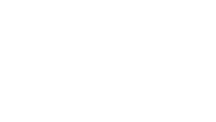 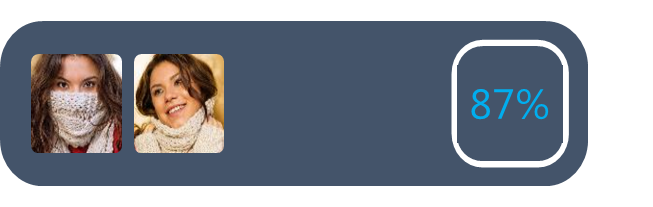 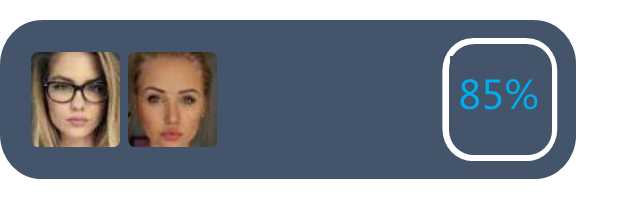 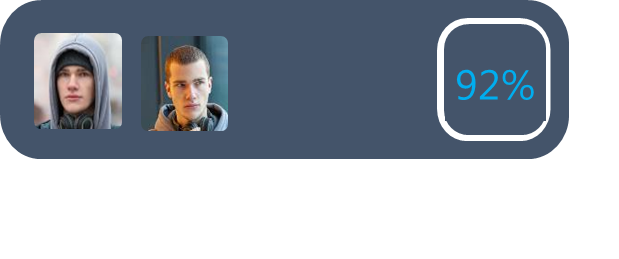 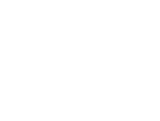 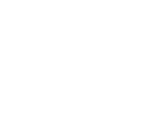 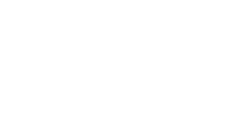 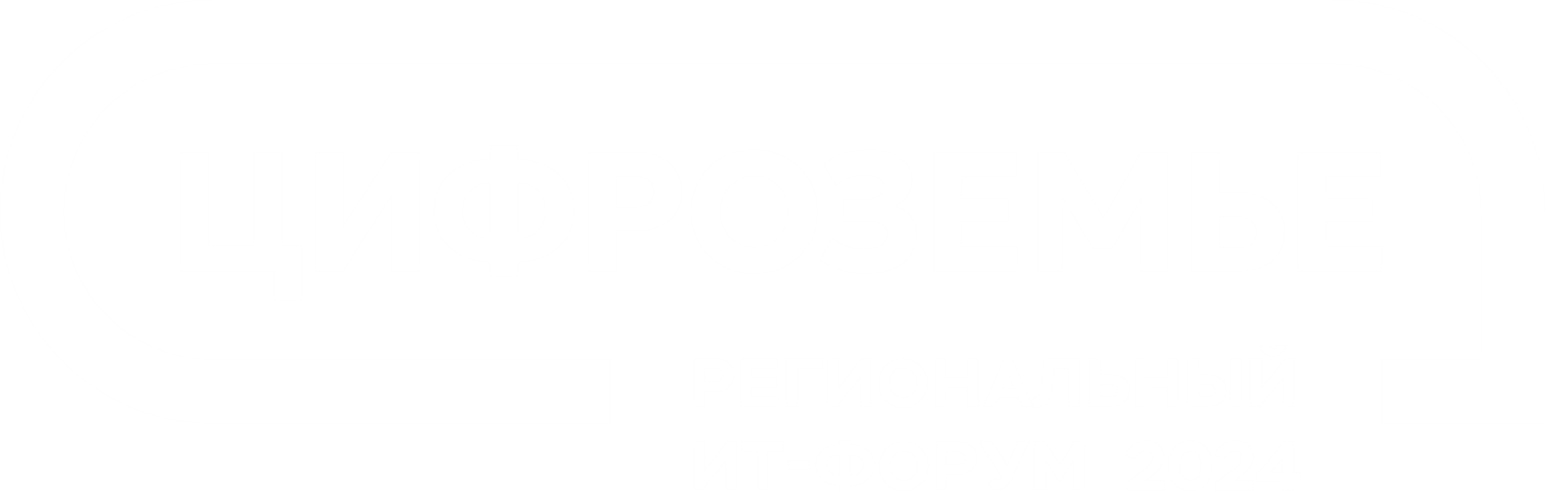 5 СЕНТЯБРЯ 2024  |  ВОРОНЕЖ
РЕГИОНАЛЬНЫЙ IT-ФОРУМ 2024
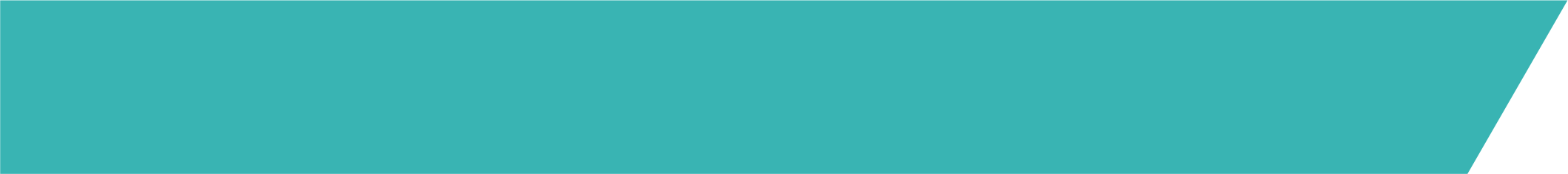 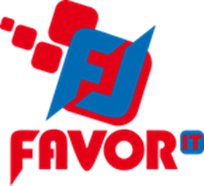 СЕКЦИЯ
«Безопасный город»
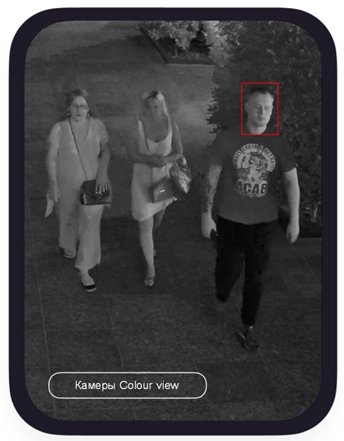 АПК «Купол» в работе:
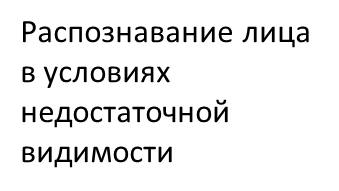 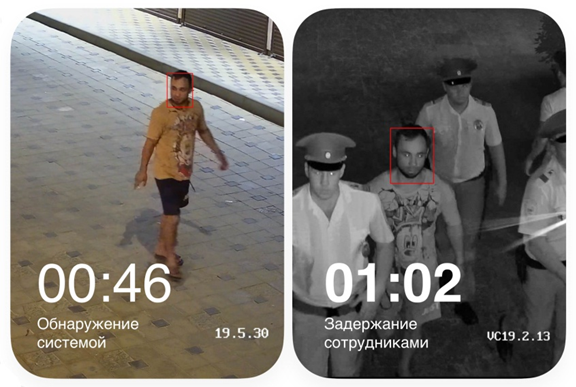 Оперативная работа правоохранительных органов при помощи АПК «Купол»
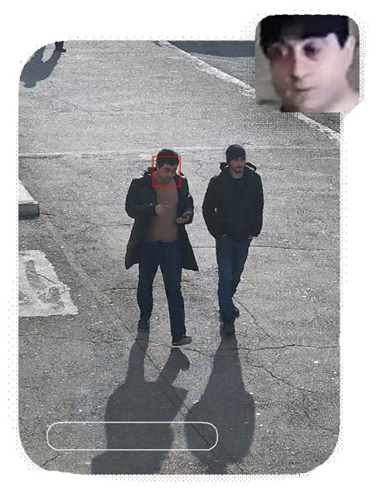 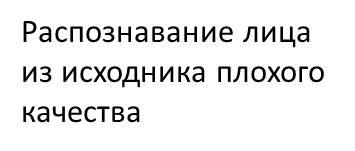 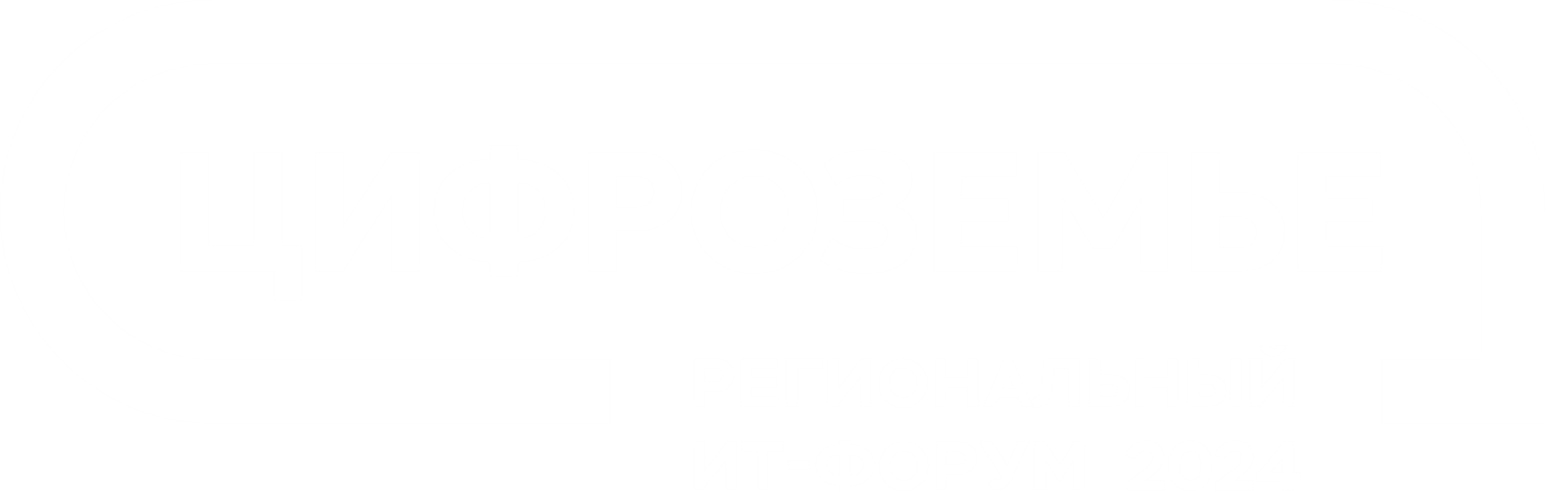 5 СЕНТЯБРЯ 2024  |  ВОРОНЕЖ
РЕГИОНАЛЬНЫЙ IT-ФОРУМ 2024
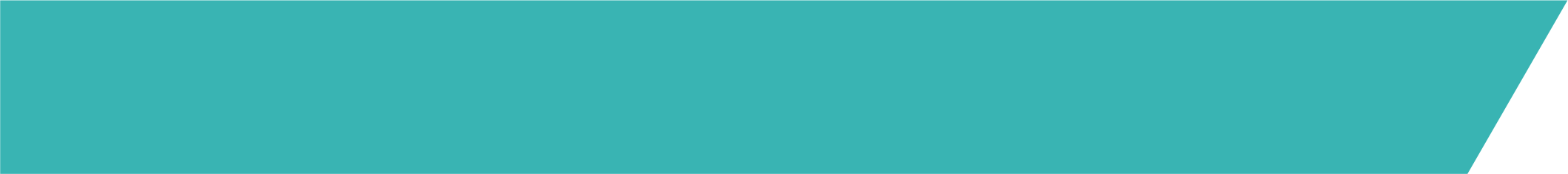 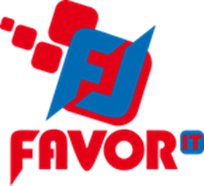 СЕКЦИЯ
«Безопасный город»
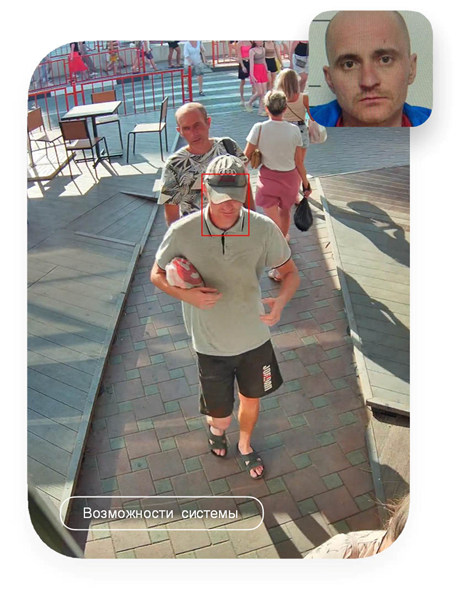 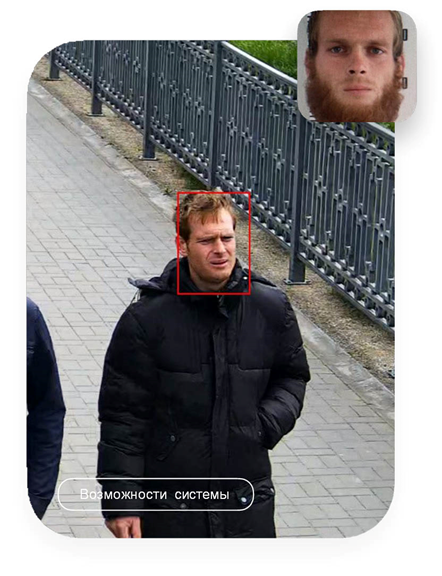 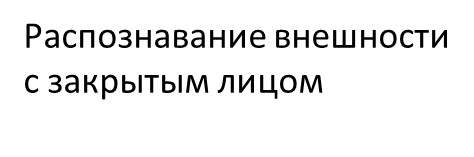 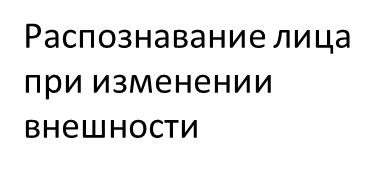 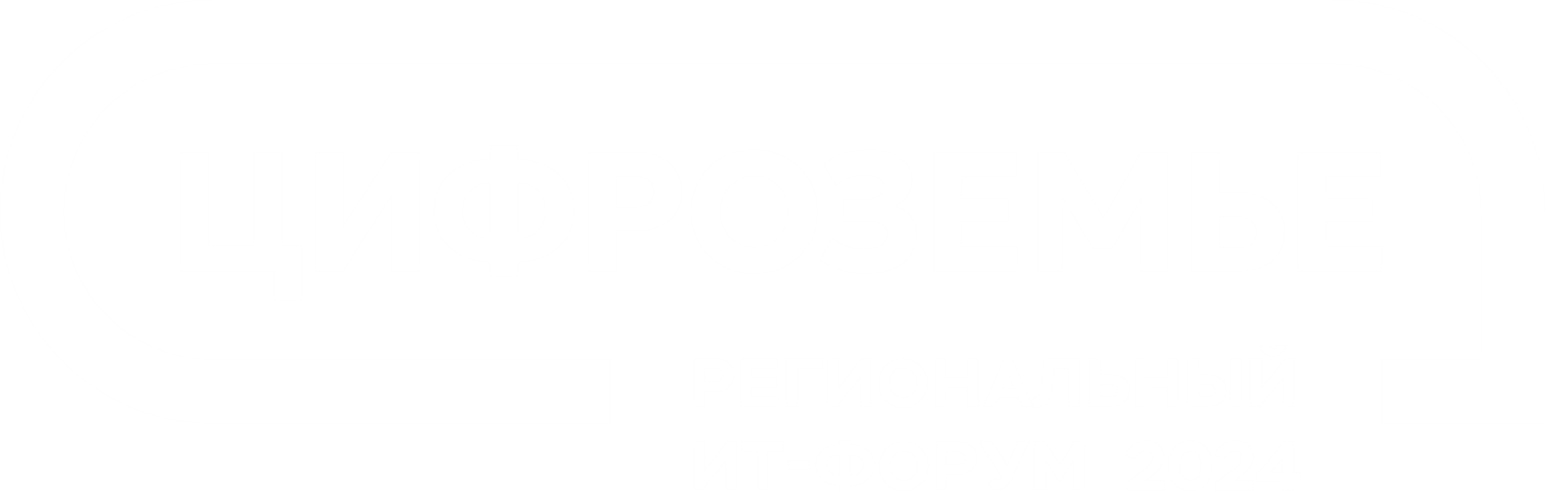 5 СЕНТЯБРЯ 2024  |  ВОРОНЕЖ
РЕГИОНАЛЬНЫЙ IT-ФОРУМ 2024
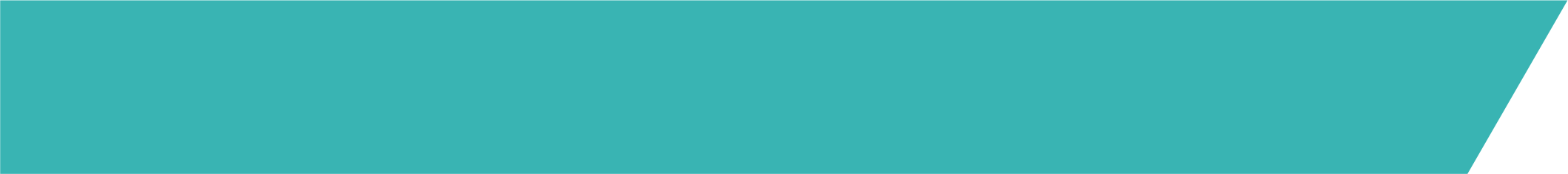 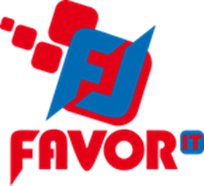 СЕКЦИЯ
«Безопасный город»
>26 мес.
Время работы системы
в правоохранительном сегменте
Работа АПК «Купол» в правоохранительном сегменте 2022-2024 год:
2800 лиц
Задержано лиц за 26 месяцев
работы системы
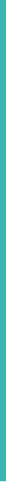 15000+
Количество лиц загруженных
в поисковую базу системы
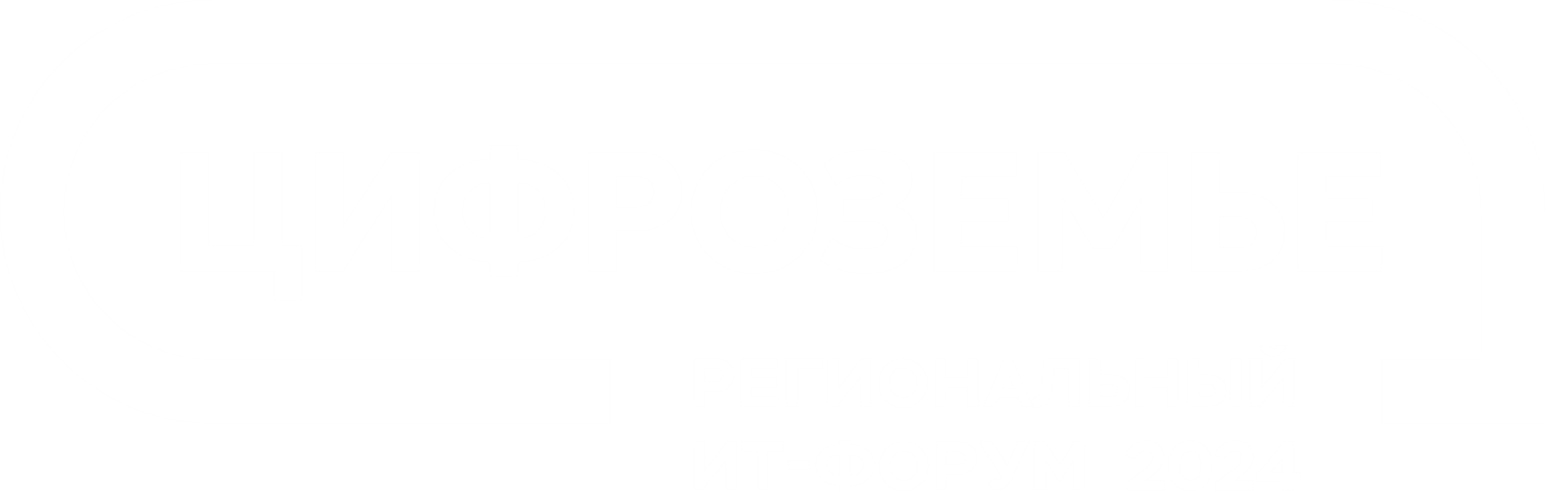 5 СЕНТЯБРЯ 2024  |  ВОРОНЕЖ
РЕГИОНАЛЬНЫЙ IT-ФОРУМ 2024
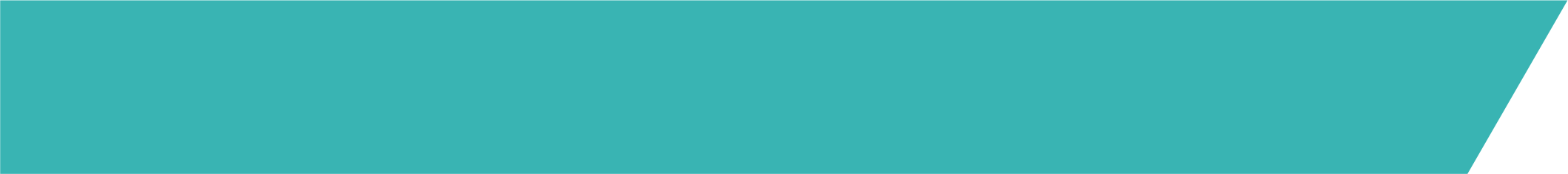 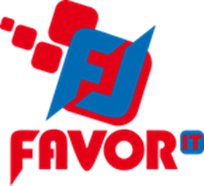 СЕКЦИЯ
«Безопасный город»
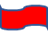 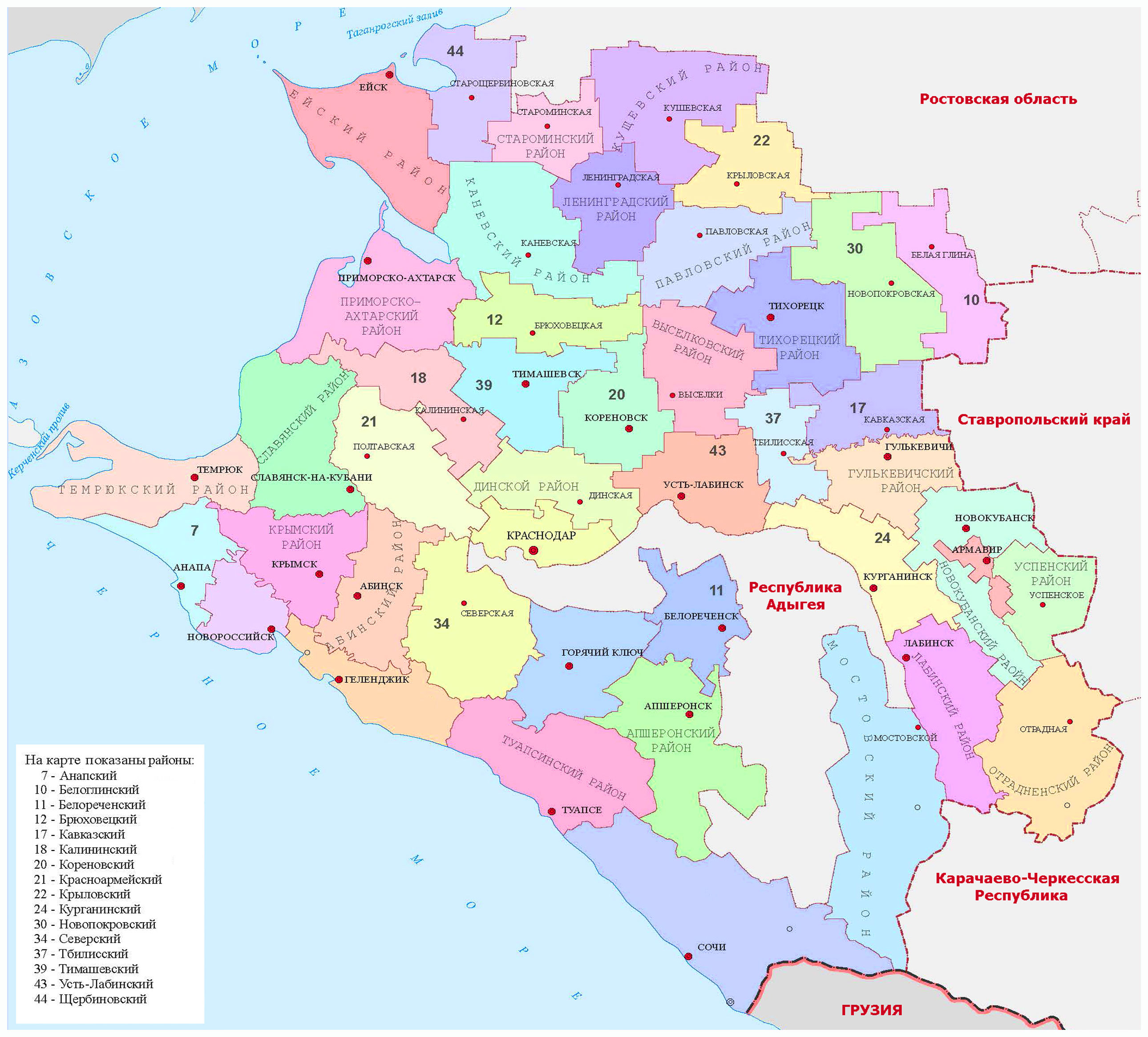 АПК «Купол»
спроектирован и реализуется уже во многих муниципалитетах Краснодарского края
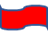 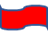 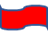 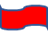 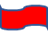 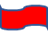 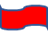 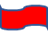 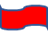 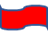 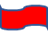 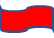 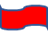 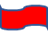 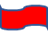 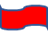 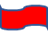 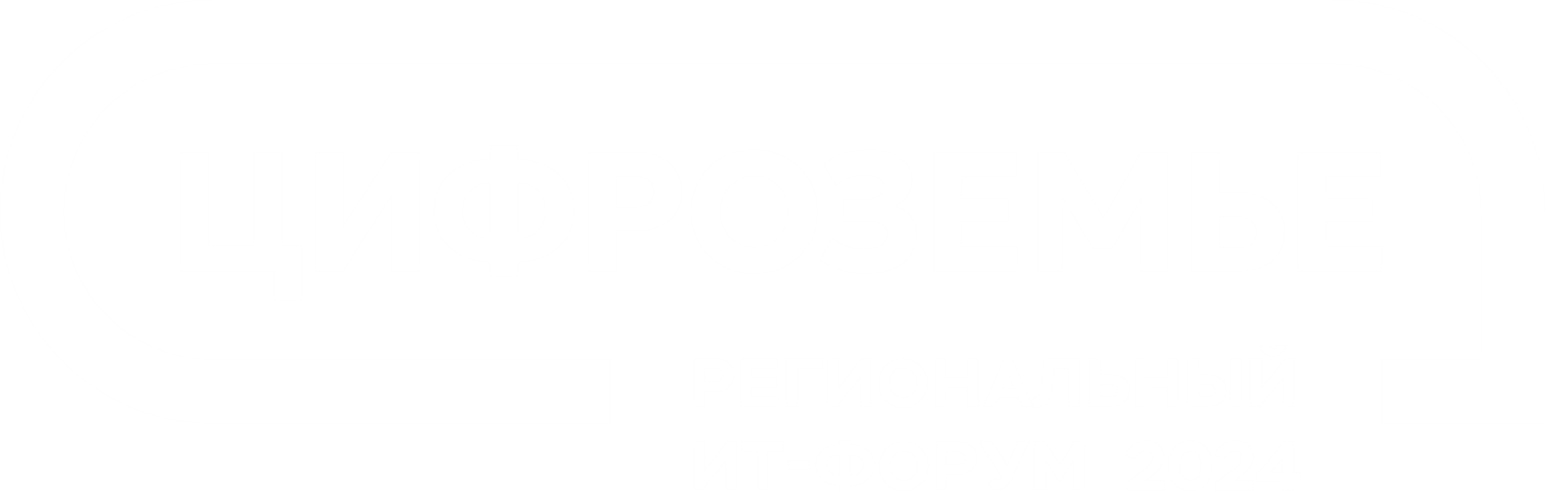 5 СЕНТЯБРЯ 2024  |  ВОРОНЕЖ
РЕГИОНАЛЬНЫЙ IT-ФОРУМ 2024
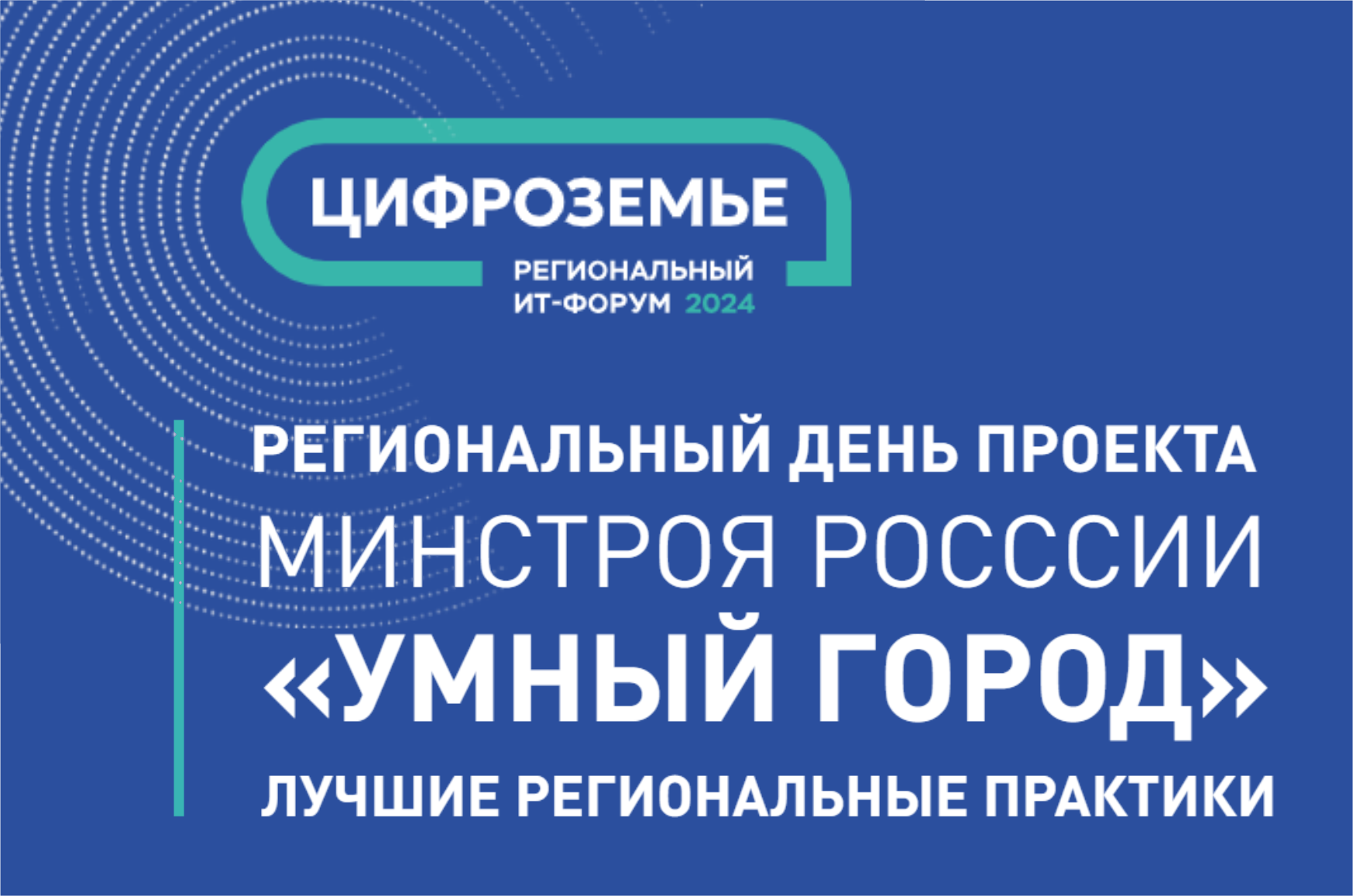 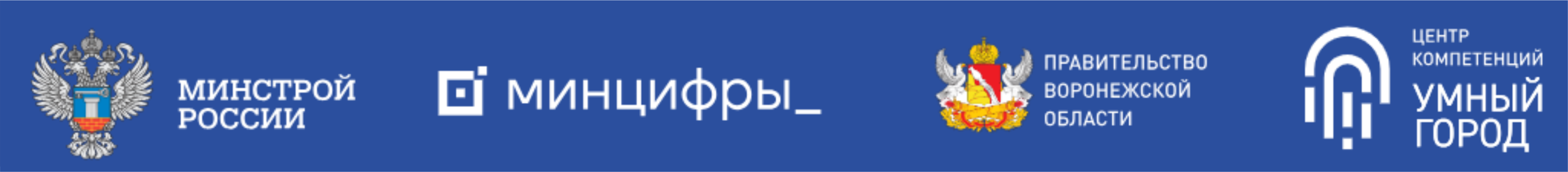 Секция
«Безопасный город»
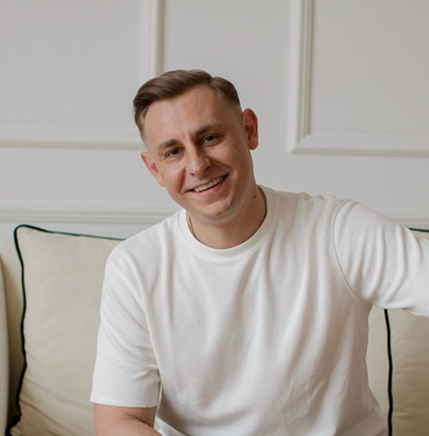 ФОТО
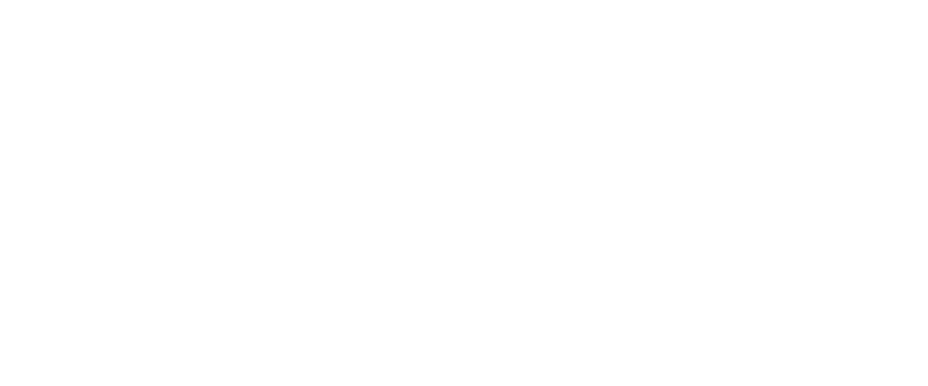